რიმან-ჰილბერტის სასაზღვო ამოცანა ძვრით განზოგადებული ანალიზურიფუნქციებისათვის
თბილისის სახელმწიფო უნივერსიტეტი
 ზუსტ და საბუნებისმეტყველო მეცნიერებათა ფაკულტეტის მათემატიკის მიმართულების 
სტუდენტი: მარიამ ჩახოინცი.
ხელმძღვანელი:  გია გიორგაძე
შესავალი
კლასიკური რიმან-ჰილბერტის  სასაზღვრო ამოცანა       ძვრით: ვიპოვოთ ისეთი ანალიზური ფუნქცია
                      რიმანის სფეროზე , რომ აკმაყოფილებდეს შემდეგ სასაზღვრო პირობას:

                                                                                                                        

               რიმან-ჰილბერტის სასაზღვრო ამოცანა ძვრის გარეშე  ელიფსური სისტემისთვის:

                                                                                                    


    სასაზღვრო ამოცანა ძვრით იგივეა რაც
 ჩვეულებრივი რიმან-ჰილბერტის სასაზღვრო 
ამოცანა  კომპლექსური სტრუქტურით, რომელიც
 განმარტებულია  შესაბამისი ბელტრამის განტოლებით
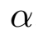 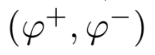 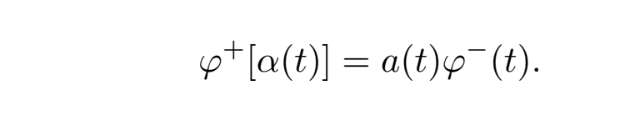 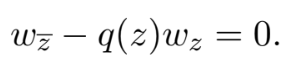 განვიხილოთ:
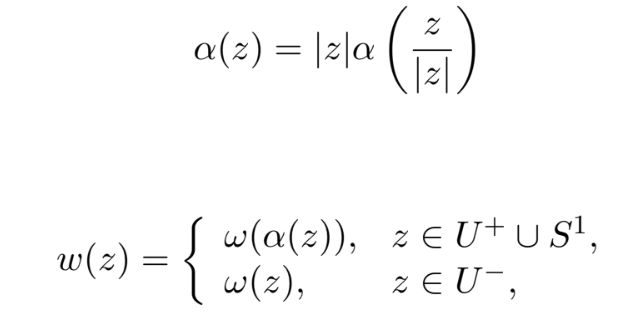 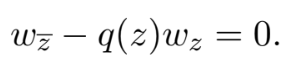 სადაც :
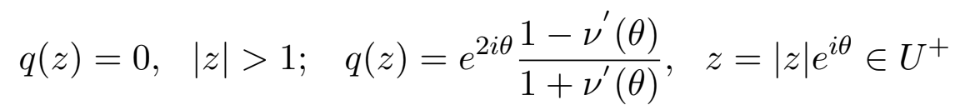 სადაც
ზრდადი   ფუნქციაა
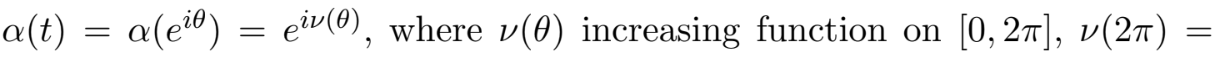 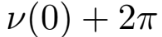 ბელტრამის განტოლების მთავარი ჰომეომორფიზმი                 :
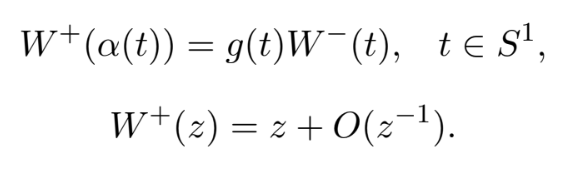 სასაზღვრო ამოცანა  ძვრით:
განმარტებები და დამხმარე დებულებები
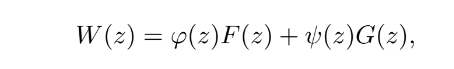 თუ
ფსევდო-ანალიზური
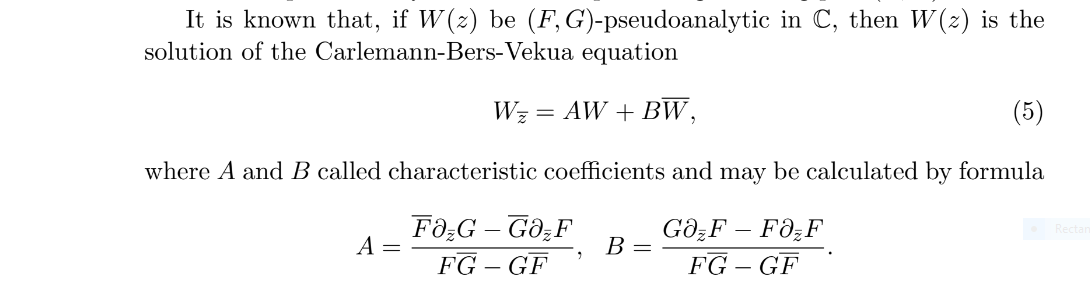 მაშინ
არის
არის კარლემან-ბერს-ვეკუას განტოლების ამონახსნი
სადაც , A და B კოეფიციენტები არის შემდეგი:
მაშინ სამართლიანია შემდეგი:
There exist continuous partial derivatives
არსებობს უწყვეტი კერძოწარმოებულები
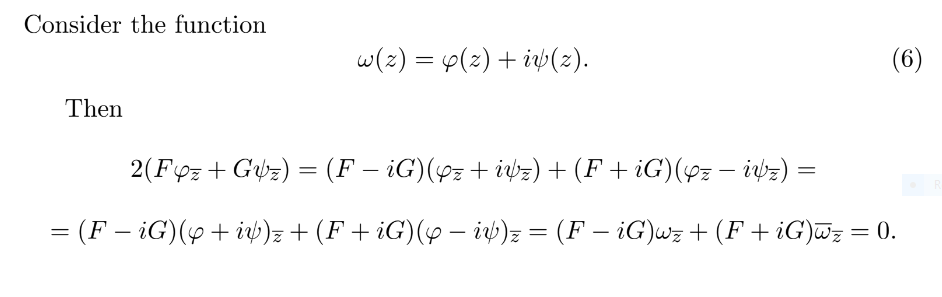 განვიხილოთ
მაშინ
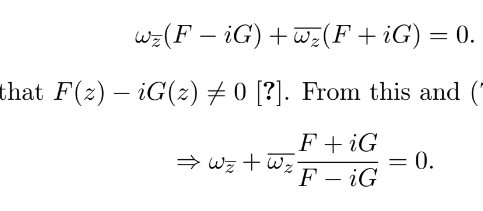 ცნობილია რომ
It’s known that
პირველი რიგის ფსევდო-ანალიზური ფუნქციები,რომელბიც კარლემან-ბერს-ვეკუას განტოლების ამონახსნებია. ამ ფუნქციების სივრცეს აღვნიშნავთ     (A, B).


მეორე რიგის ფსევდო-ანალიზური ფუნქციები,რომელბიც ბელტრამის განტლების ამონახსნებია. ასეთი ფუნქციების სივრცეს აღვნიშნავთ       (A, B).
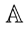 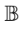 სასაზღვრო ამოცანა ძვრით
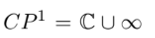 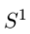 ამოცანა
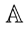 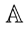 წინადადება 1.
თუ ძვრის წარმომქმნელი წყვილი ეკივიალენტურია (F,G) წარმომქმნელი წყვილის, მაშინ არსებობს ამოცანის ამონახსნი
დამტკიცება
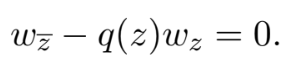 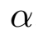 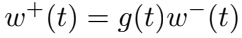 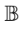 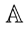 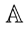 მადლობა  ყურადღებისთვის